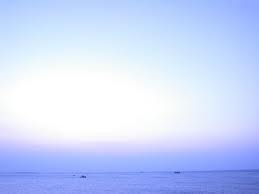 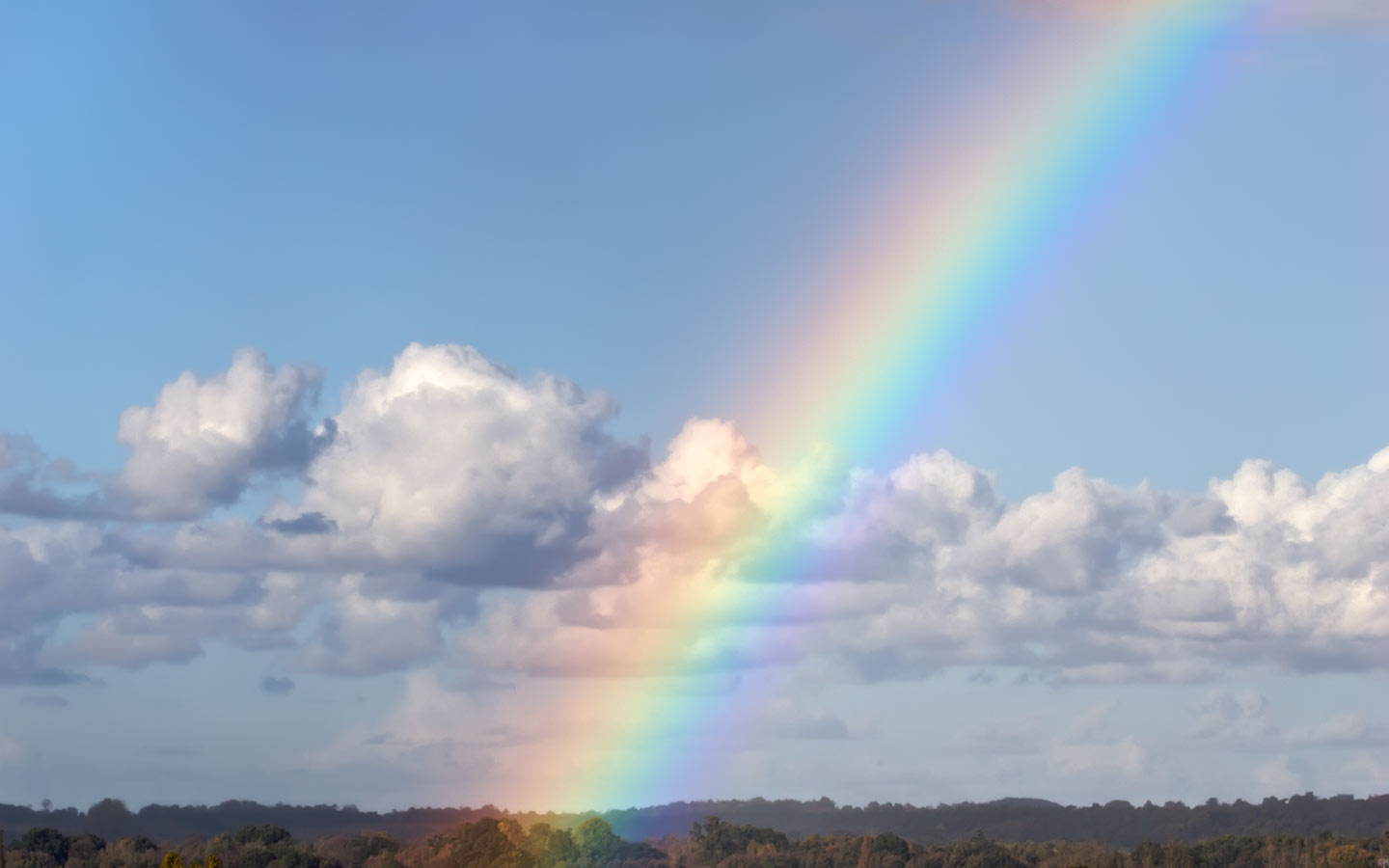 하나님이 꿈꾸는 교회
Church of God’s Dreams
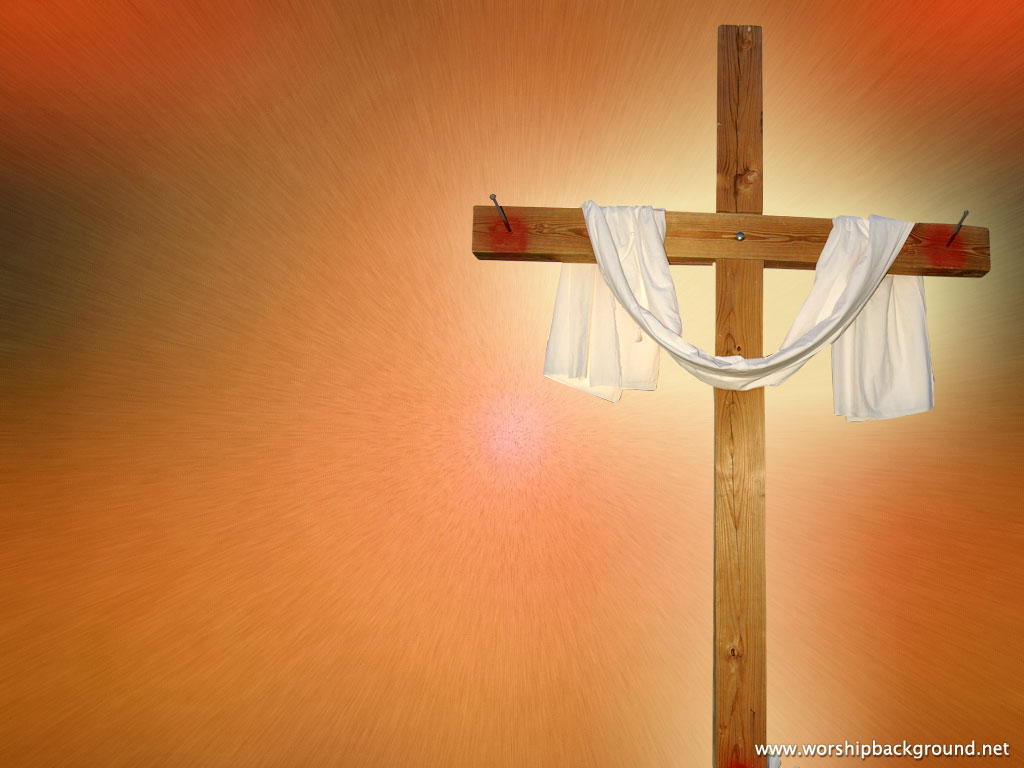 Worship
In Spirit
and Truth
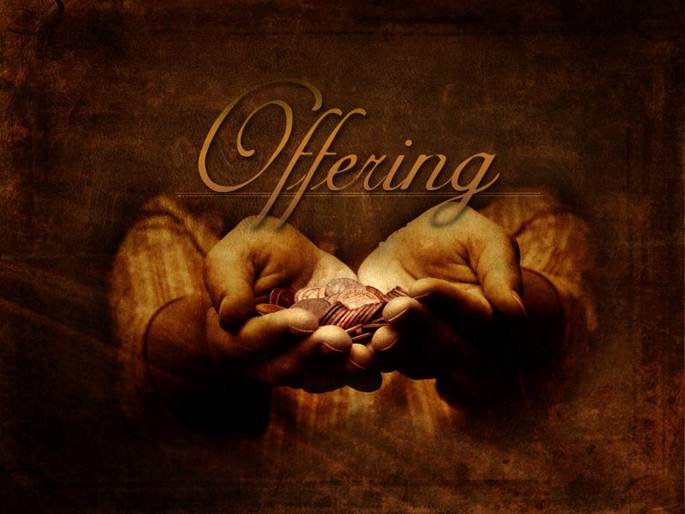 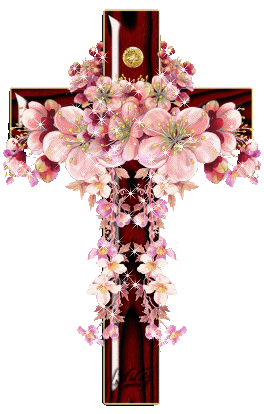 Offertory prayer
김순배 강도사
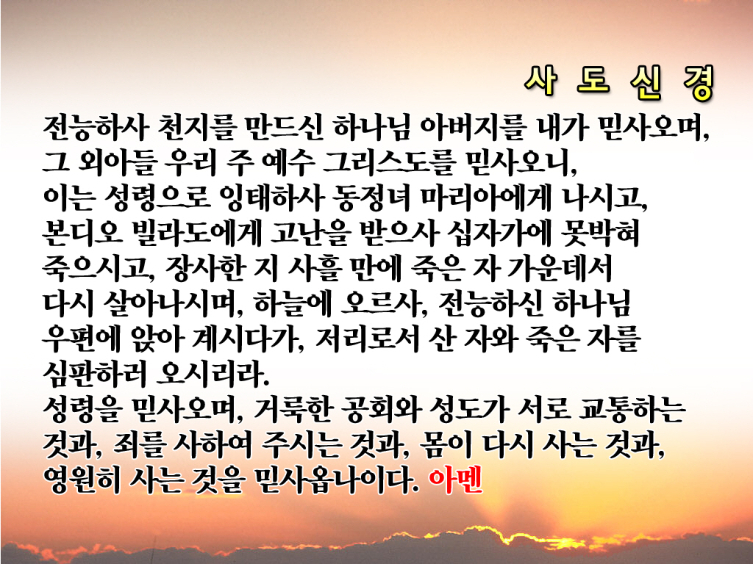 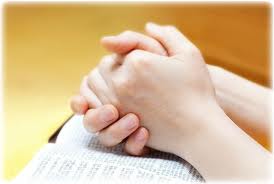 Prayer
다같이
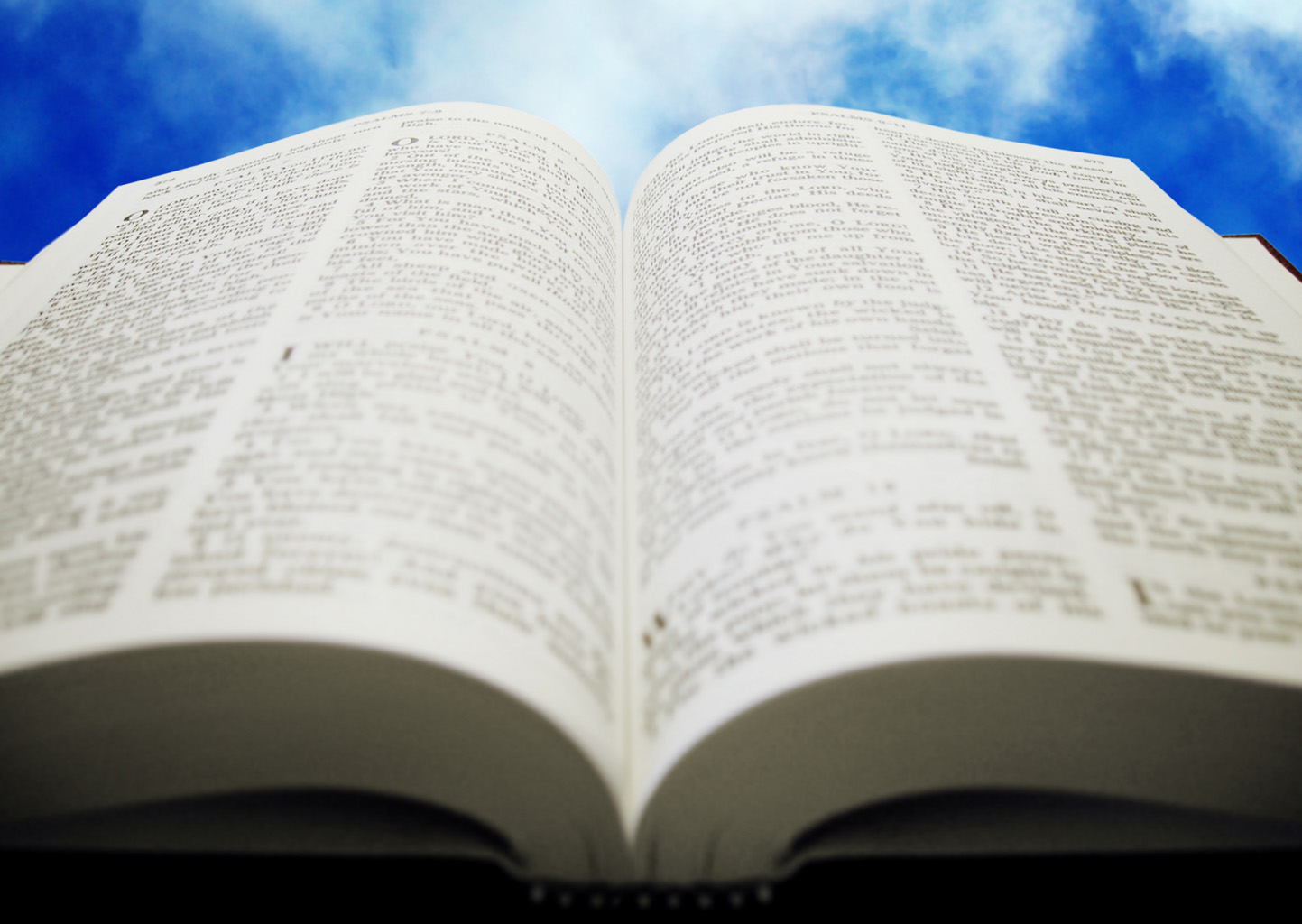 히브리서 
5:1-10
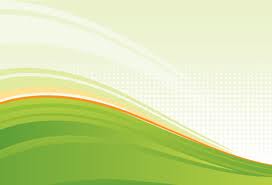 (히 5:1)	대제사장마다 사람 가운데서 택한 자이므로 하나님께 속한 일에 사람을 위하여 예물과 속죄하는 제사를 드리게 하나니   (히 5:2)	그가 무식하고 미혹된 자를 능히 용납할 수 있는 것은 자기도 연약에 휩싸여 있음이라(히 5:3)	그러므로 백성을 위하여 속죄제를 드림과 같이 또한 자신을 위하여도 드리는 것이 마땅하니라
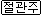 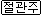 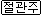 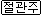 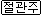 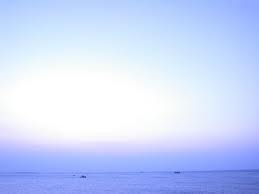 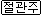 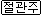 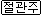 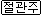 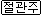 (히 5:4)	이 존귀는 아무도 스스로 취하지 못하고 오직 아론과 같이 하나님의 부르심을 받은 자라야 할 것이니라(히 5:5)	또한 이와 같이 그리스도께서 대제사장 되심도 스스로 영광을 취하심이 아니요 오직 말씀하신 이가 그에게 이르시되 너는 내 아들이니 내가 오늘 너를 낳았다 하셨고
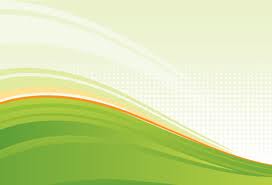 (히 5:6)	또한 이와 같이 다른 데서 말씀하시되 네가 영원히 멜기세덱의 반차를 따르는 제사장이라 하셨으니(히 5:7)	그는 육체에 계실 때에 자기를 죽음에서 능히 구원하실 이에게 심한 통곡과 눈물로 간구와 소원을 올렸고 그의 경건하심으로 말미암아 들으심을 얻었느니라
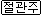 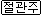 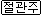 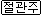 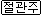 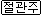 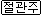 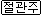 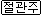 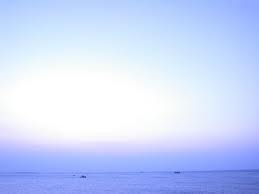 (히 5:8)	그가 아들이시면서도 받으신 고난으로 순종함을 배워서(히 5:9)	온전하게 되셨은즉 자기에게 순종하는 모든 자에게 영원한 구원의 근원이 되시고(히 5:10)	하나님께 멜기세덱의 반차를 따른 대제사장이라 칭하심을 받으셨느니라
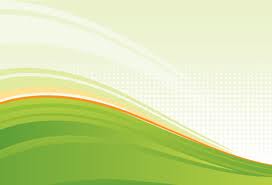 (창 14:8)	소돔 왕과 고모라 왕과 아드마 왕과 스보임 왕과 벨라 곧 소알 왕이 나와서 싯딤 골짜기에서 그들과 전쟁을 하기 위하여 진을 쳤더니(창 14:9)	엘람 왕 그돌라오멜과 고임 왕 디달과 시날 왕 아므라벨과 엘라살 왕 아리옥 네 왕이 곧 그 다섯 왕과 맞서니라(창 14:10)	싯딤 골짜기에는 역청 구덩이가 많은지라 소돔 왕과 고모라 왕이 달아날 때에 그들이 거기 빠지고 그 나머지는 산으로 도망하매
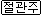 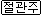 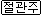 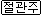 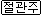 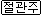 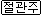 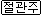 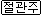 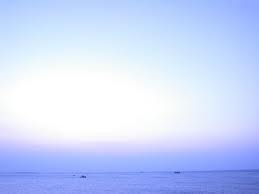 (창 14:11)	네 왕이 소돔과 고모라의 모든 재물과 양식을 빼앗아 가고(창 14:12)	소돔에 거주하는 아브람의 조카 롯도 사로잡고 그 재물까지 노략하여 갔더라(창 14:13)	도망한 자가 와서 히브리 사람 아브람에게 알리니 그때에 아브람이 아모리 족속 마므레의 상수리 수풀 근처에 거주하였더라 마므레는 에스골의 형제요 또 아넬의 형제라 이들은 아브람과 동맹한 사람들이더라
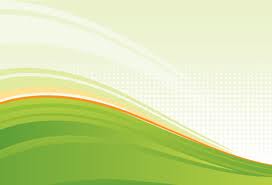 (창 14:14)	아브람이 그의 조카가 사로잡혔음을 듣고 집에서 길리고 훈련된 자 삼백십팔 명을 거느리고 단까지 쫓아가서(창 14:15)	그와 그의 가신들이 나뉘어 밤에 그들을 쳐부수고 다메섹 왼편 호바까지 쫓아가(창 14:16)	모든 빼앗겼던 재물과 자기의 조카 롯과 그의 재물과 또 부녀와 친척을 다 찾아왔더라
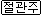 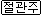 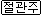 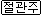 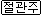 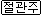 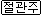 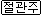 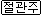 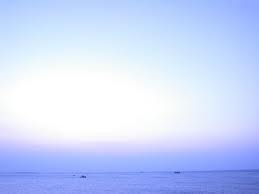 (창 14:17)	아브람이 그돌라오멜과 그와 함께 한 왕들을 쳐부수고 돌아올 때에 소돔 왕이 사웨 골짜기 곧 왕의 골짜기로 나와 그를 영접하였고(창 14:18)	살렘 왕 멜기세덱이 떡과 포도주를 가지고 나왔으니 그는 지극히 높으신 하나님의 제사장이었더라
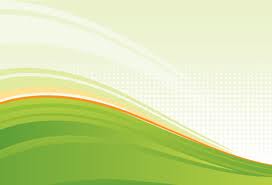 (창 14:19)	그가 아브람에게 축복하여 이르되 천지의 주재이시요 지극히 높으신 하나님이여 아브람에게 복을 주옵소서(창 14:20)	너희 대적을 네 손에 붙이신 지극히 높으신 하나님을 찬송할지로다 하매 아브람이 그 얻은 것에서 십분의 일을 멜기세덱에게 주었더라
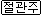 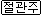 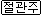 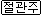 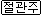 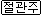 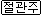 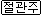 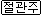 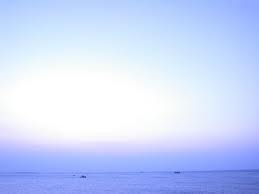 (대하 8:14)	솔로몬이 또 그의 아버지 다윗의 규례를 따라 제사장들의 반열을 정하여 섬기게 하고 레위 사람들에게도 그 직분을 맡겨 매일의 일과대로 찬송하며 제사장들 앞에서 수종들게 하며 또 문지기들에게 그 반열을 따라 각 문을 지키게 하였으니 이는 하나님의 사람 다윗이 전에 이렇게 명령하였음이라
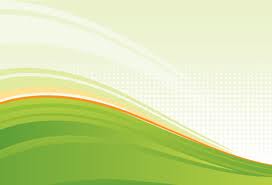 (눅 22:14)	때가 이르매 예수께서 사도들과 함께 앉으사 (눅 22:15)	이르시되 내가 고난을 받기 전에 너희와 함께 이 유월절 먹기를 원하고 원하였노라(눅 22:19)	또 떡을 가져 감사 기도 하시고 떼어 그들에게 주시며 이르시되 이것은 너희를 위하여 주는 내 몸이라 너희가 이를 행하여 나를 기념하라 하시고(눅 22:20)	저녁 먹은 후에 잔도 그와 같이 하여 이르시되 이 잔은 내 피로 세우는 새 언약이니 곧 너희를 위하여 붓는 것이라
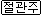 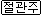 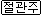 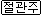 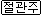 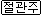 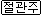 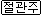 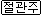 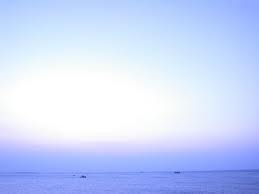 (히 7:11)	레위 계통의 제사 직분으로 말미암아 온전함을 얻을 수 있었으면 (백성이 그 아래에서 율법을 받았으니) 어찌하여 아론의 반차를 따르지 않고 멜기세덱의 반차를 따르는 다른 한 제사장을 세울 필요가 있느냐(히 6:20)	그리로 앞서 가신 예수께서 멜기세덱의 반차를 따라 영원히 대제사장이 되어 우리를 위하여 들어 가셨느니라
찬양대
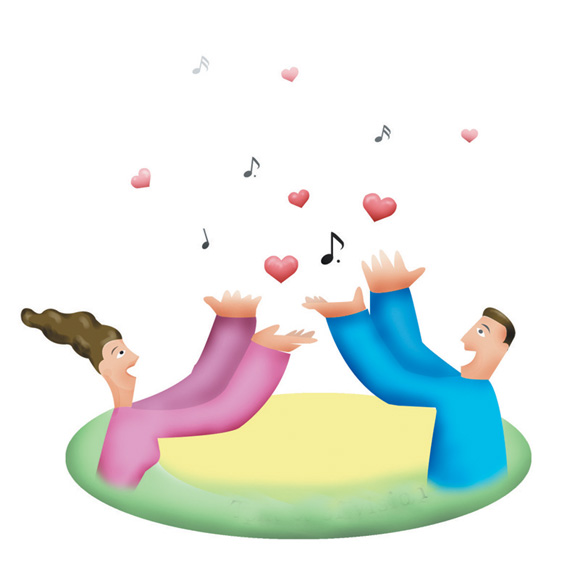 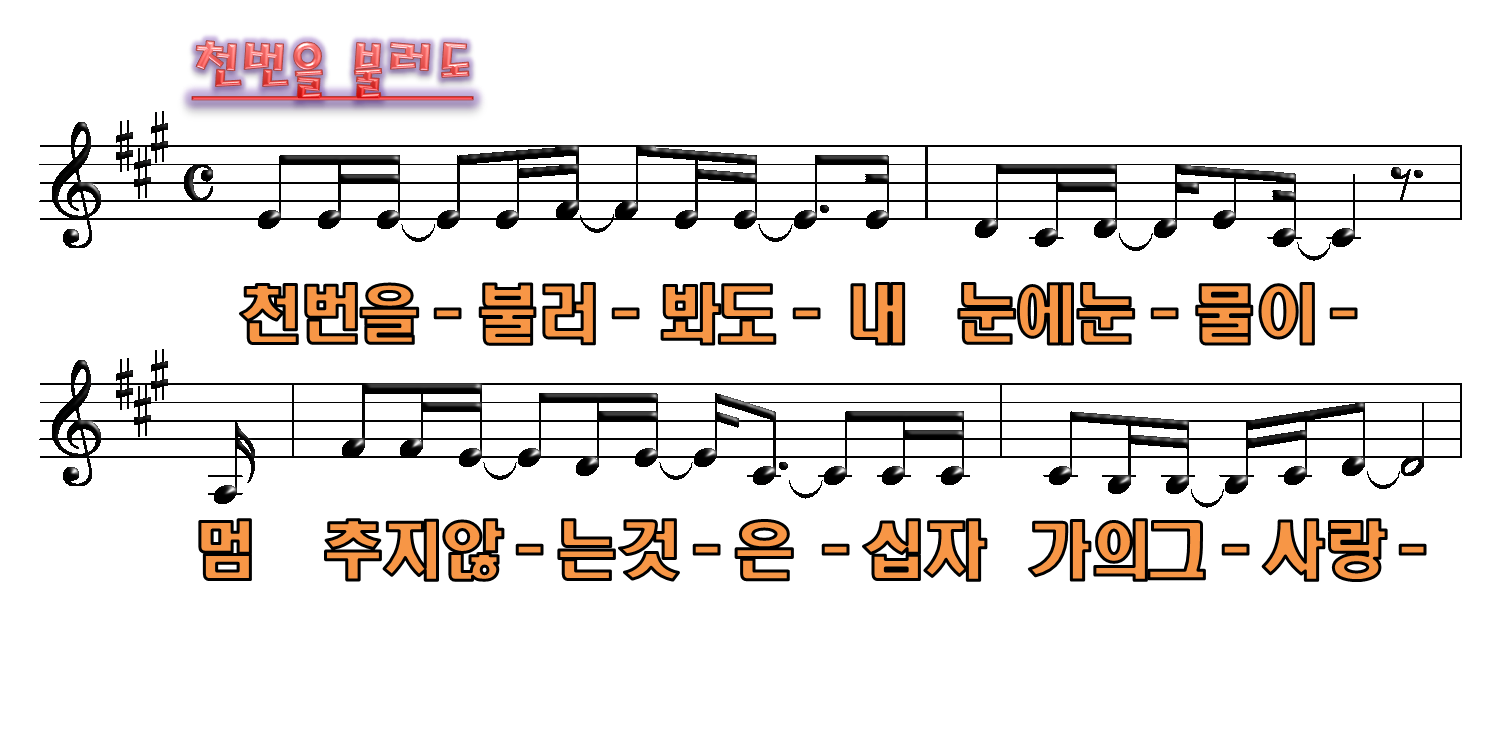 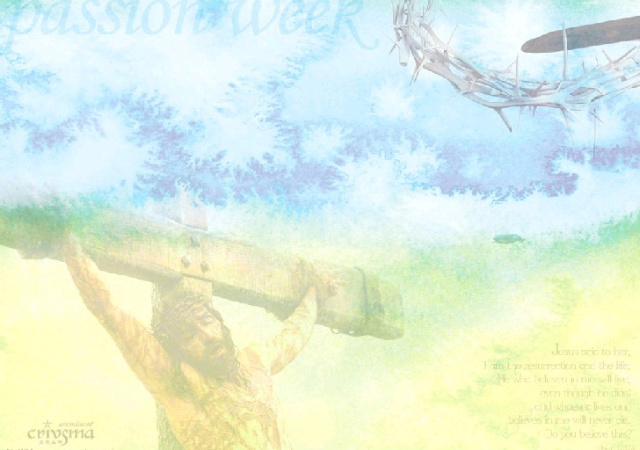 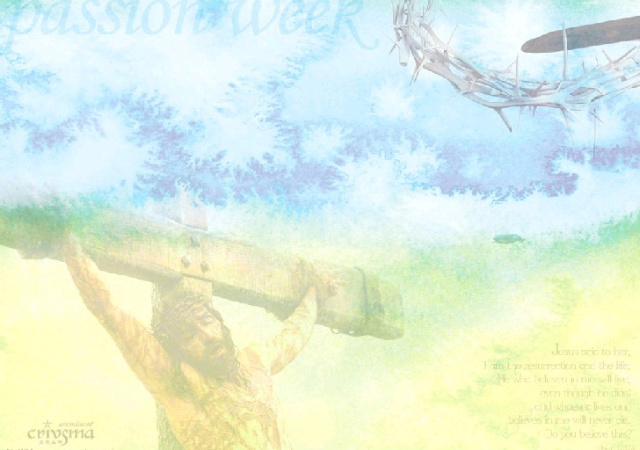 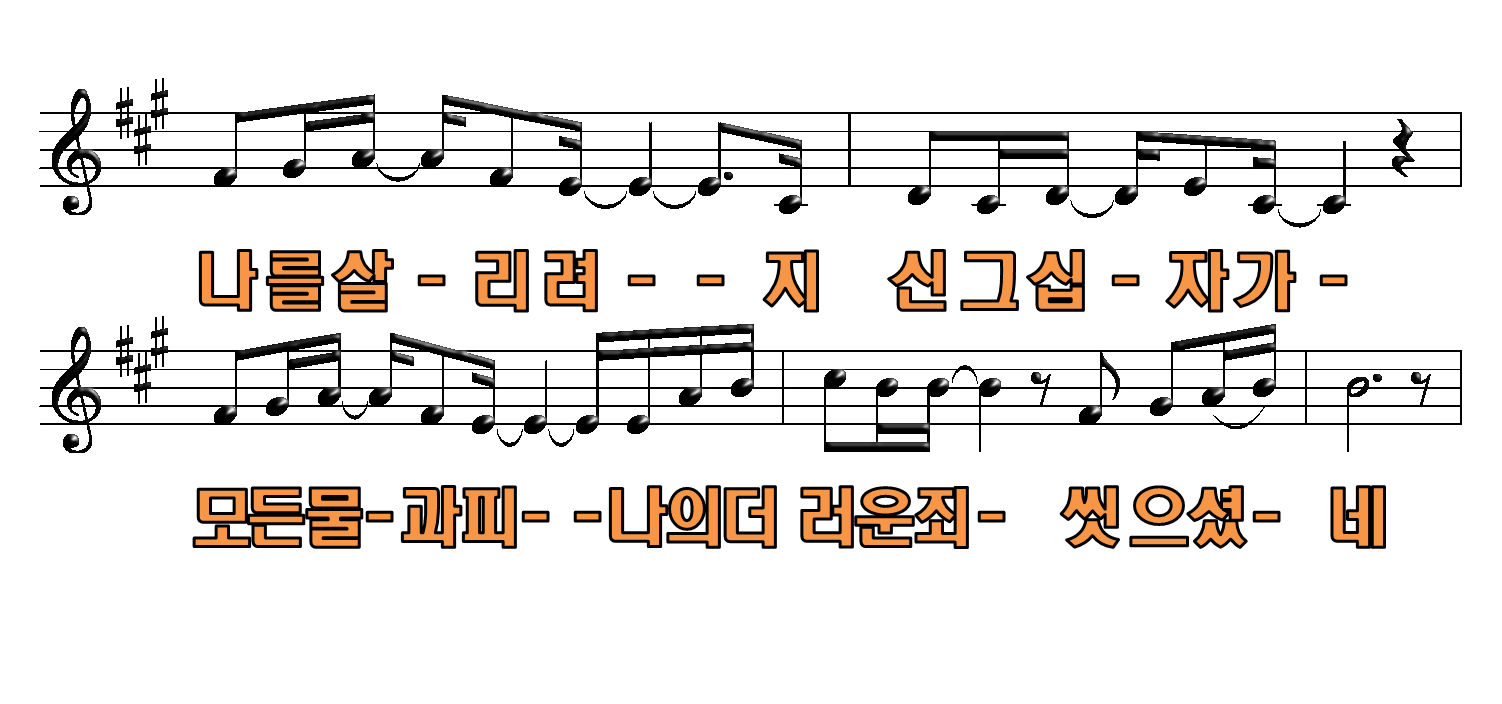 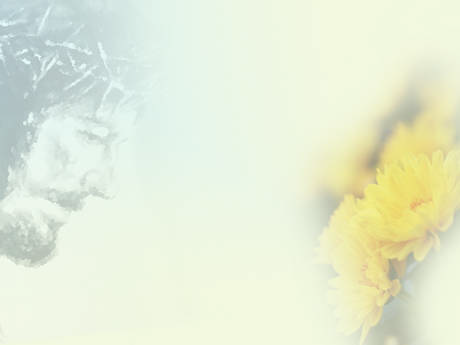 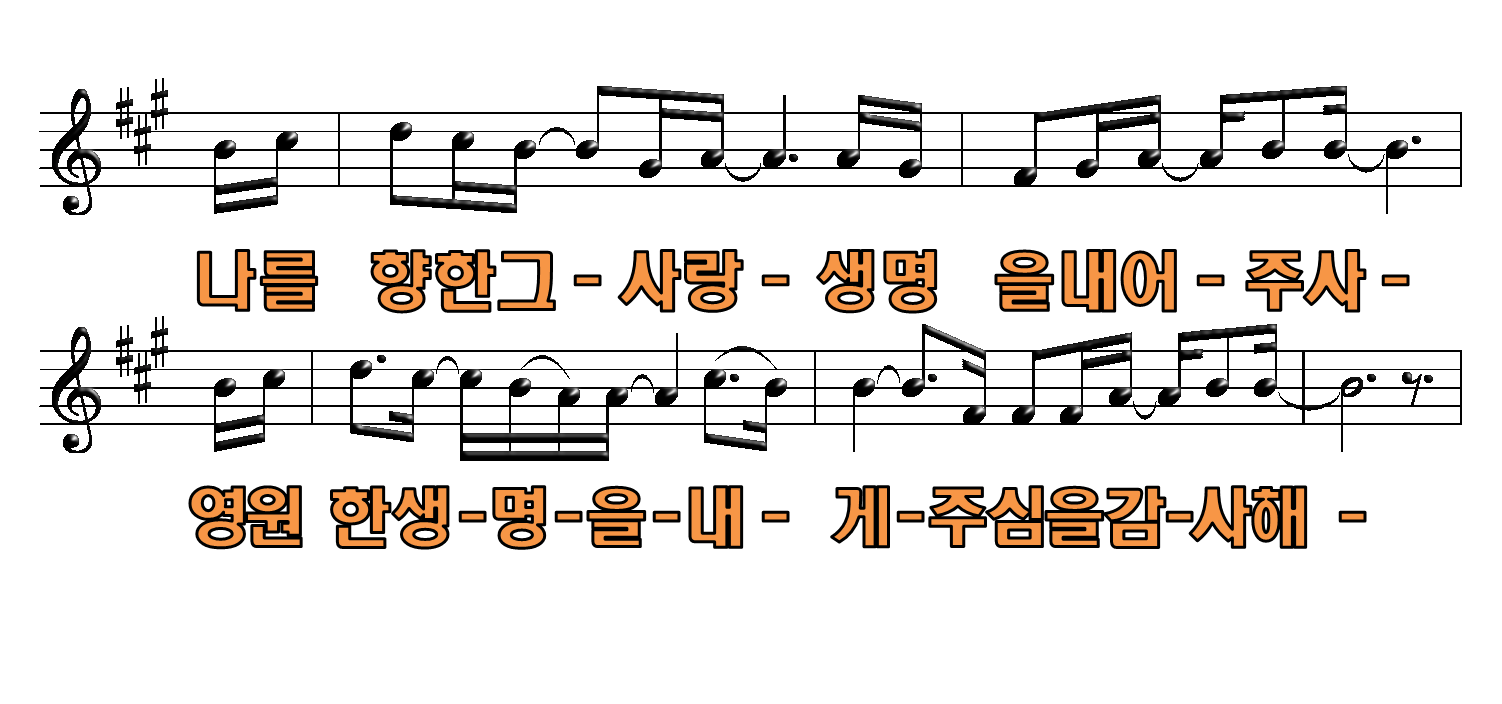 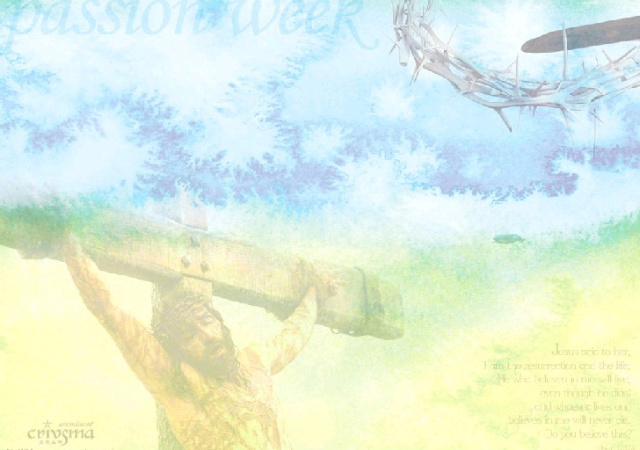 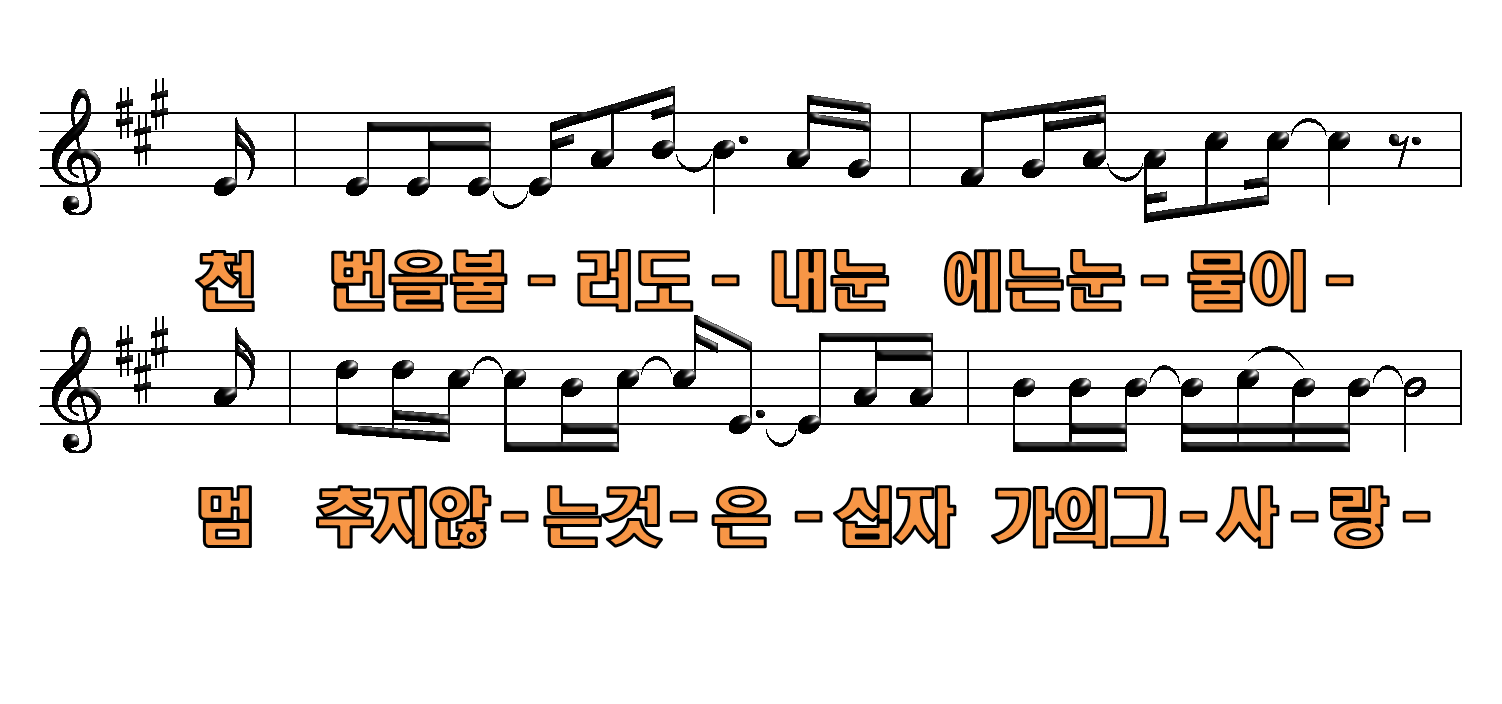 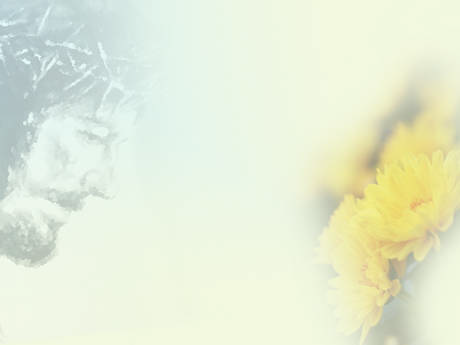 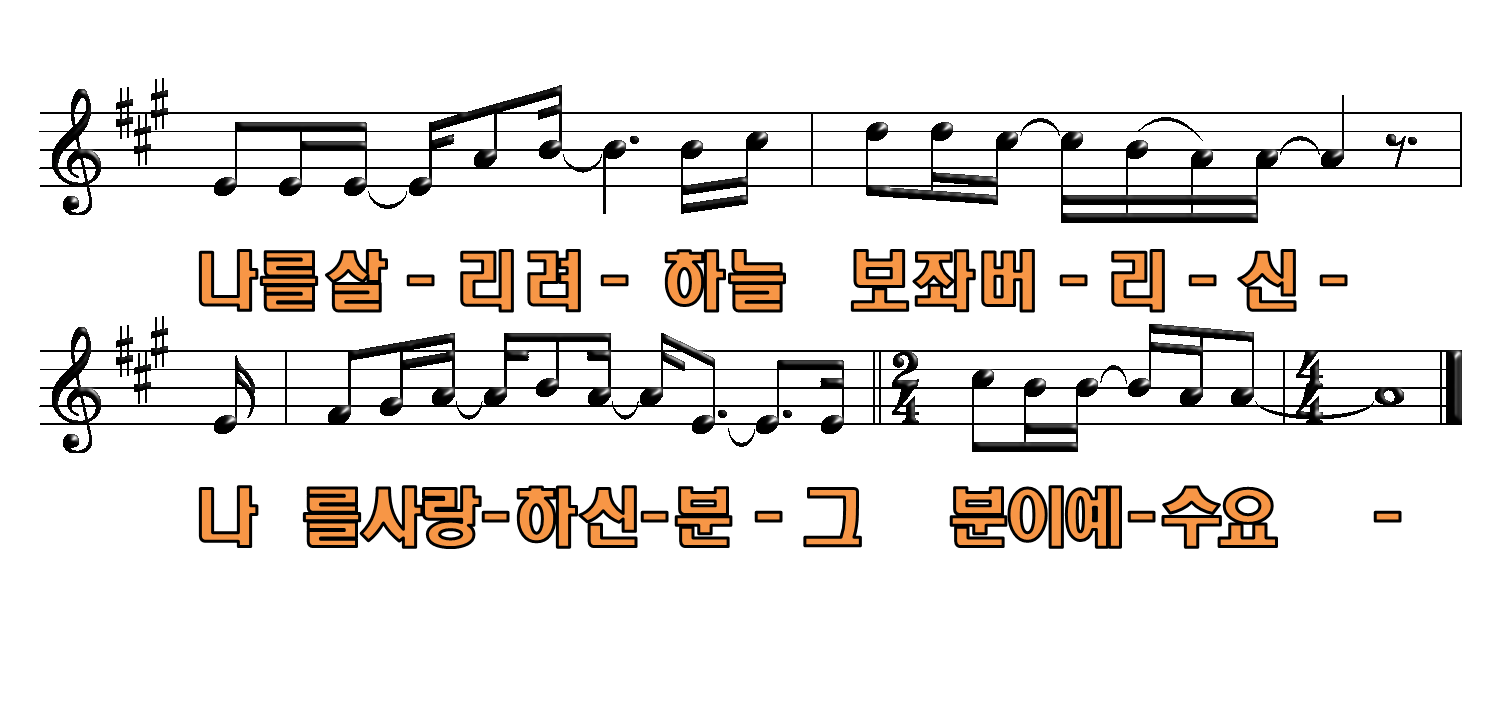 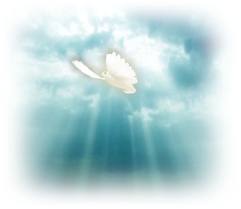 멜기세덱의 반차를 쫒은 대제사장, 예수 그리스도
E                                                 A        F#m             B
E                                                 F#m         B                E
Alas! and did my Caviour bleed, 
And did my Sov’reign die? 
Would He devote that sacred head 
For such a worm as I?
E                                           B
B7                                                           E
At the Cross, at the Cross, 
where I first saw the light, 
And the burden of my heart rolled away,
A                         E                 F#m       B7                   E
It was there by faith I received my sight, 
And now I am happy all the day!
E                                                 A        F#m             B
E                                                 F#m         B                E
Was it for crimes that I have done, 
He groaned upon the tree? 
Amazing pity, grace unknown, 
And love beyond degree!
E                                           B
B7                                                           E
At the Cross, at the Cross, 
where I first saw the light, 
And the burden of my heart rolled away,
A                         E                  F#m      B7                   E
It was there by faith I received my sight, 
And now I am happy all the day!
E                                                A        F#m             B
E                                                 F#m         B                E
No tears of grief can e’er repay 
The debt of love I owe. 
Here, Lord, I give myself away; 
‘Tis all that I can do!
E                                           B
B7                                                           E
At the Cross, at the Cross, 
where I first saw the light, 
And the burden of my heart rolled away,
A                         E                  F#m       B7                   E
It was there by faith I received my sight, 
And now I am happy all the day!
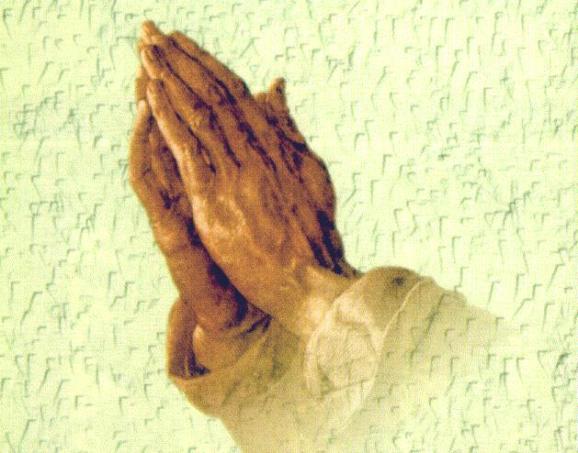 폐회 기도
김순배 강도사
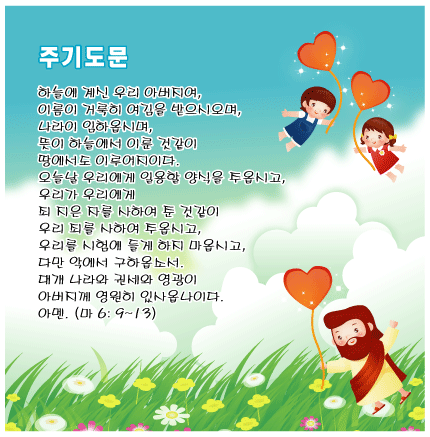 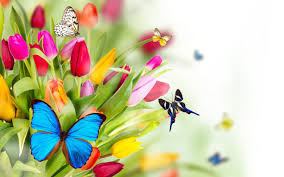 교회 소식
하나님이 꿈꾸시는 교회에 나오셔서예배드리는 모든 성도님들을 환영합니다.
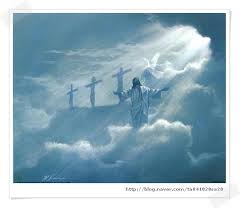 I will be with you always even until the end of the world